Doc: IEEE 802.15-13-0722-00-0led
Nov. 2013
Project: IEEE 802.15 LED(Light Emitting Diode) Interest Group (IG-LED)

Submission Title: [Camera Positioning Technology]
	
Date Submitted: [14th  Nov, 2013] 	
Source: [Jaesang Cha]
               [Seoul National Univ. of Science & Technology]

Address : [Seoul National University of Science & Technology, Seoul, Korea]
Voice: [82-2-970-6431], FAX: [82-2-970-6123], E-Mail:[chajs@seoultech.ac.kr]	
Re: []
Abstract:	[Camera Positioning Technology concept and its example is introduced.]
Purpose:	[Contribution to IEEE 802.15 IG-LED]
Notice:	This document has been prepared to assist the IEEE 802.15.  It is offered as a basis for discussion and is not binding on the contributing individual(s) or organization(s). The material in this document is subject to change in form and content after further study. The contributor(s) reserve(s) the right to add, amend or withdraw material contained herein.
Release:	 The contributor acknowledges and accepts that this contribution becomes the property of IEEE and may be made publicly available by IEEE 802.15
Jaesang Cha, Seoul National Univ. of Science&Tech.
Slide 1
Doc: IEEE 802.15-13-0722-00-0led
Nov. 2013
Contents
What is Camera Positioning Technology?
Requirement of Lighting source based Camera Positioning System
Lighting sources (LED-ID etc) based Indoor Camera Positioning example
Experiments Result of example system of  Camera Positioning Technology
Conclusion
Slide 2
Jaesang Cha, Seoul National Univ. of Science&Tech
Doc: IEEE 802.15-13-0722-00-0led
Nov. 2013
What is Camera Positioning Technology?
High-precision Lighting Sources based Camera Positioning
Lighting Source based Indoor Positioning technology is more precise than RF based Indoor Positioning technology
Positioning services and related technology applications in the field of GPS, RF based Indoor Position have a better performance in comparison
Key issue in the Lighting Sources (e.g. : LED-ID Tag etc) based Camera Positioning recognition
-       Existing  Light source infrastructure could be a Positioning Source.
Camera Image Sensor could be a Positioning Devices
Camera Positioning Technology could be more precise LBS solution comparing with conventional RF solution
Camera Positioning Technology use Camera image sensor  for Positioning Detector
Jaesang Cha, Seoul National Univ. of Science&Tech.
Slide 3
Doc: IEEE 802.15-13-0722-00-0led
Nov. 2013
Camera Positioning(CamPo) System
CamPo  is more precise than RF based Positioning Technology
        especially in the short rand environments

Lighting sources (LED-ID  Tag etc) based Indoor CamPo technology could be a complementary solution with  RF(WiFi etc) based Indoor Positioning Technology
CamPo system has the advantages in high precision and environment-friendly wireless Technology
Jaesang Cha, Seoul National Univ. of Science&Tech.
Slide 4
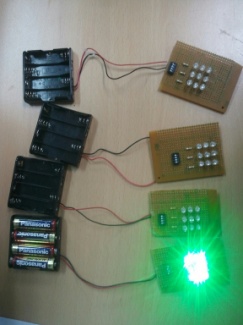 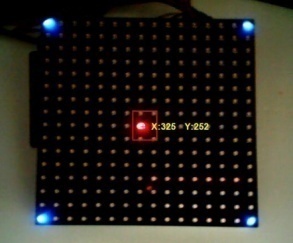 Doc: IEEE 802.15-13-0722-00-0led
Nov. 2013
Experiments Result  example of CamPo
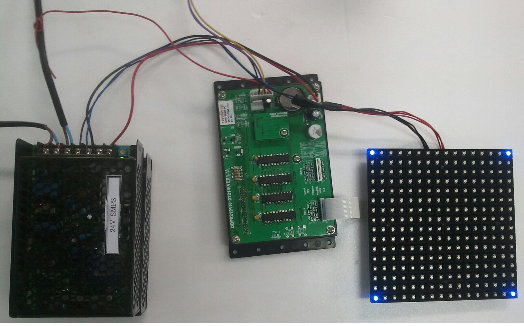 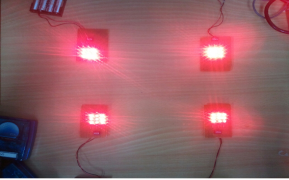 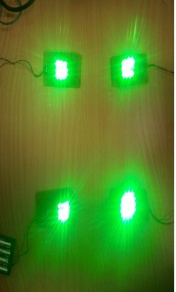 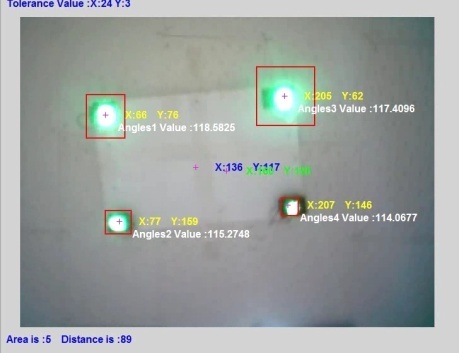 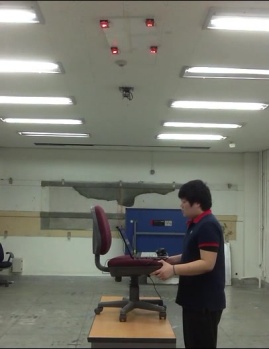 (LED lighting source  and controller configuration for experiments of Indoor CamPo)
Using lighting Source attached  in ceil and Camera , we recovered  Positioning Data
This concept could be enlarged to various Camera (e.g. Smart Device Camera)
Slide 5
Jaesang Cha, Seoul National Univ. of Science&Tech.
Doc: IEEE 802.15-13-0722-00-0led
Nov. 2013
Conclusion
I suggested Camera Positioning (CamPo) Technology

  CamPo system has the advantages in high precision and environment-friendly wireless Technology

Using lighting Source attached  in ceil and Camera , we recovered  Positioning Data


Especially, Light Source s( LED-ID ) based Indoor CamPo System has the advantages in high  precision and environment-friendly wireless Technology


This concept could be enlarged to various Camera (e.g. Smart Device Camera)
Jaesang Cha, Seoul National Univ. of Science&Tech.
Slide 6